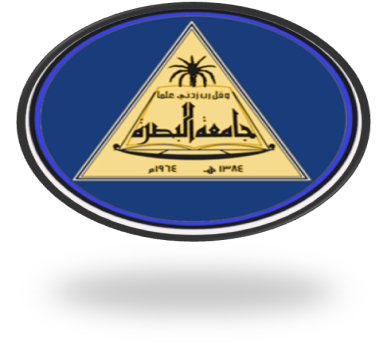 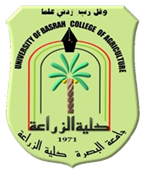 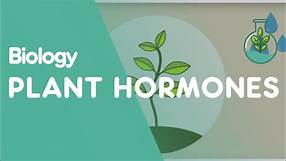 منظمات النمو والهرمونات النباتية
أ.د. عقيل هادي عبد الواحد
استاذ فسيولوجيا النبات والتقانات الحياتية
جامعه البصرة – كلية الزراعة
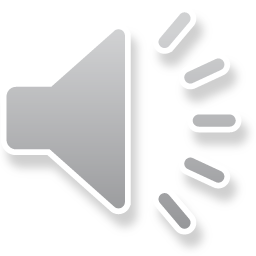 البناء الحيوي للاوكسين
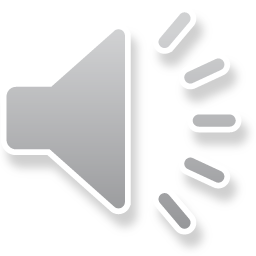 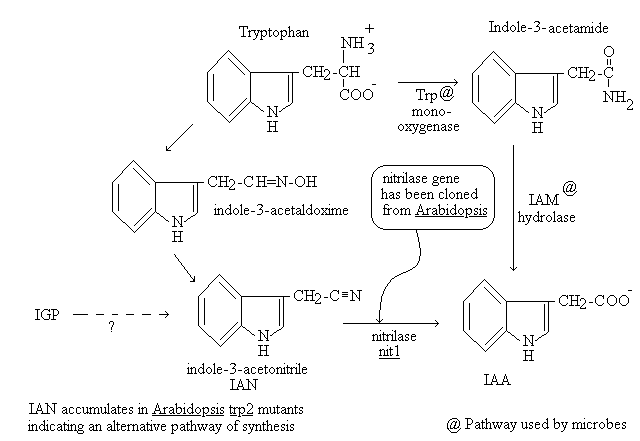 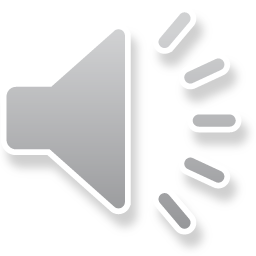 هدم الاوكسين
1- الطريقة الانزيميه



2- الارتباط مع المركبات العضويه
3- الاكسدة الضوئية
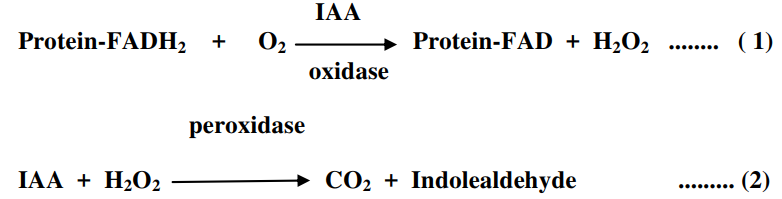 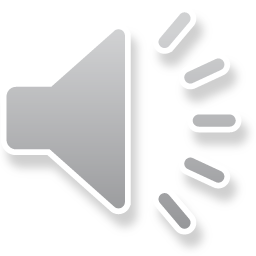 مركبات الاوكسين الطبيعية والصناعية
1 مجموعه IAA  و IBA 
2- مجموعه NAA & NA
3- 2-4 D & 2,4,5 T
4 – مجموعه Benzic acid
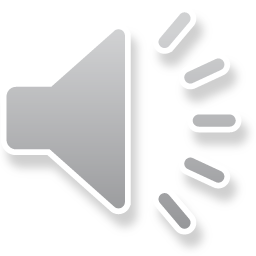 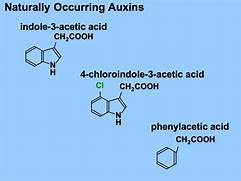 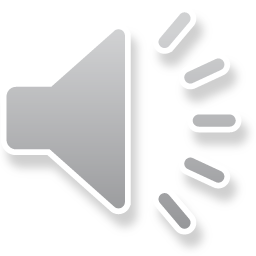 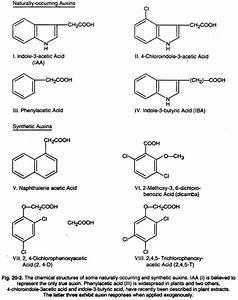 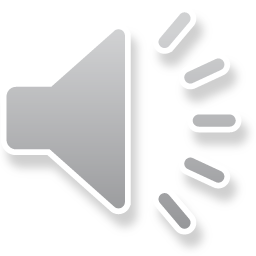 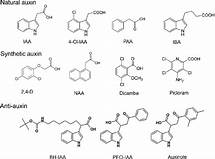 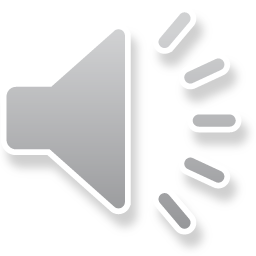 العلاقة بين نشاط الاوكسين
وتركيبة الجزيئي
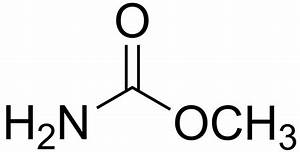 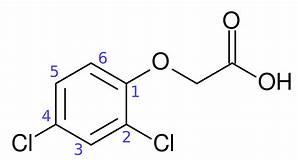 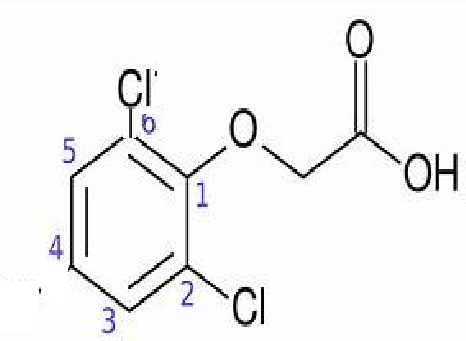 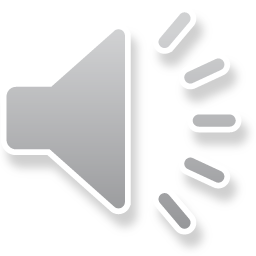